Stanton A. Glantz, PhD
UC Tobacco fellows
Early years
Nonsmokers’ rights movement
Propositions 5 and 10 in 1978 and 1980
Local ordinance strategy
Proposition 99 (1988)
25 cent tobacco tax
5 cents for tobacco control
2 cents for research
Tobacco control program
Focuses on social norm change
Directly confronts industry
Per capita cigarette consumption
Prop 99
Tax increase
Age Adjusted Heart Disease Mortality
Prop 99
Tax increase
Effect on Mortality
59,000 fewer deaths (9%)
1,500 unnecessary deaths
Effect on Industry Sales
2.9 billion packs not smoked ($4 billion)
1 billion extra packs ($1.4 billion)
Lung cancer incidence in SFO California
14% reduction
Anti-tobacco
program
In the first 10 years in SFO: 6% cases (2036 cases in SFO)
Statewide: 11,000 cases in 10 years
Annual Health Care Savings Attributable to Historical CA Tobacco Control Expenditures
But it was fading
Inflation
Industry dominates legislature
Two failed initiatives
Prop 29 in 2006
Prop 86 in 2012
Litigation against industry
Mississippi, Florida, Texas
Minnesota
Tobacco documents
Then other states
Washington and MSA
$246 billion
Little for tobacco control
More documents
American Legacy Foundation
RICO case
Same law used to prosecute organized crime
No money
Broke up industry
Restricted denials
Banned “light and mild”
Even more documents
They are “racketeers”
FCTC 2003
Global health treaty
180 parties
Followed by more
Smokefree laws
Health warning labels
Taxes
But fading
FSPTCA/FDA 2009
Granted FDA authority over cigarettes and smokeless tobacco
Banned “characterizing flavors”
Except menthol
Banned “light and mild”
Allowed “deeming” other tobacco products
Finally happened in May 2016
FDA actions
Not much
Warning labels thrown out
Underestimated effect
Consumer surplus (“lost pleasure”)
Report but no action on menthol
Funding research
Strong educational campaigns
No meaningful product regulation
Now: “Comprehensive nicotine strategy
Embraces industry’s “harm reduction” frame
Smokefree Movies
Movies are biggest reason kids smoke
Halfway to fixing the problem
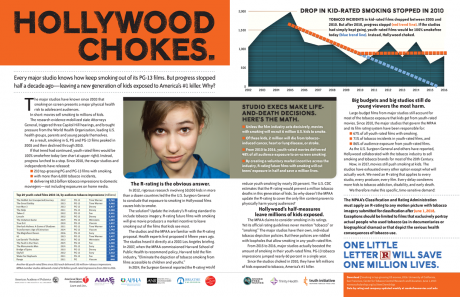 Important 2016 California Legislation
E-cigarettes in clean indoor air law
Close loopholes in clean indoor air law
Tobacco 21
Increase tobacco license fee to cover costs
Local legislation on menthol and flavored tobacco products
Because of failure of national FDA
Back to the Future
Proposition 56 in 2016
$2 tax increase
Includes e-cigs and other products
A smokefree society is within reach
Price increase
Reinvigorate tobacco control program